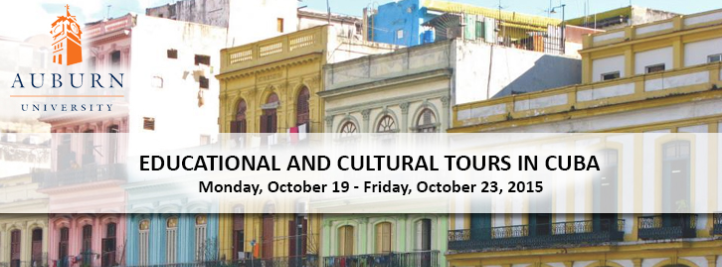 Educational and Cultural Engagement in Cuba

University Senate
Dr. Chippewa Thomas
January, 19, 2016
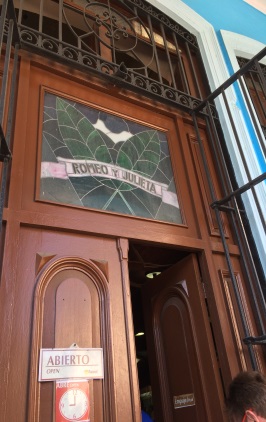 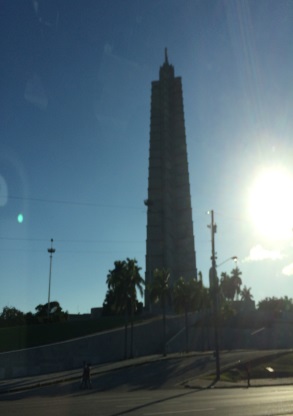 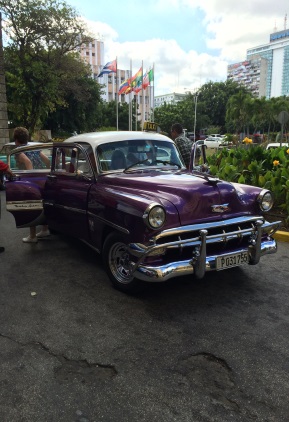 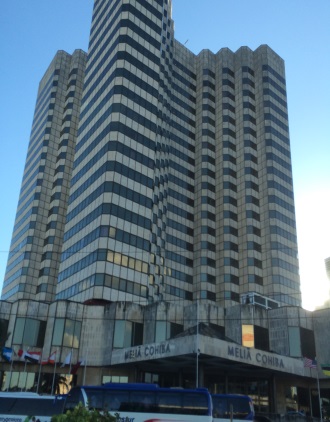 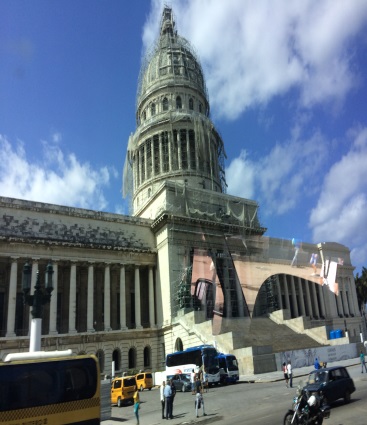 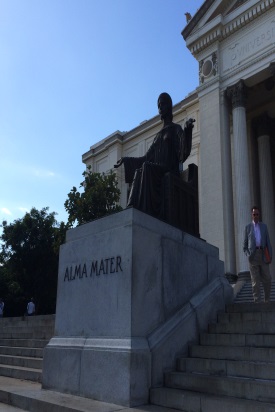 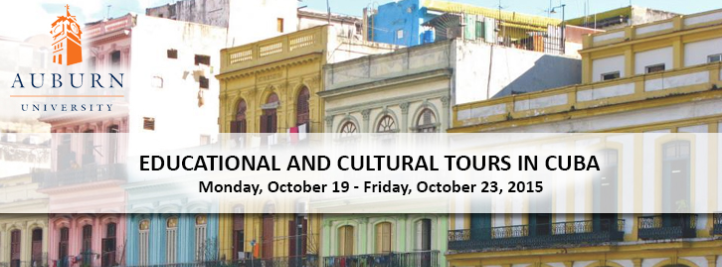 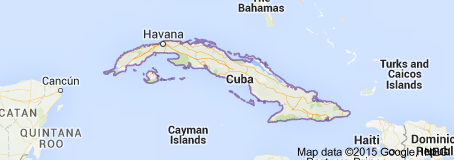 [Speaker Notes: Cuba, a large Caribbean island nation under communist rule, is known for its white-sand beaches, rolling mountains, cigars and rum. Its colorful capital, Havana, features well-preserved Spanish colonial architecture within its 16th-century core, Old Havana, loomed over by the pre-revolutionary Capitolio. Salsa emanates from the city's dance clubs and cabaret shows are performed at the famed Tropicana]
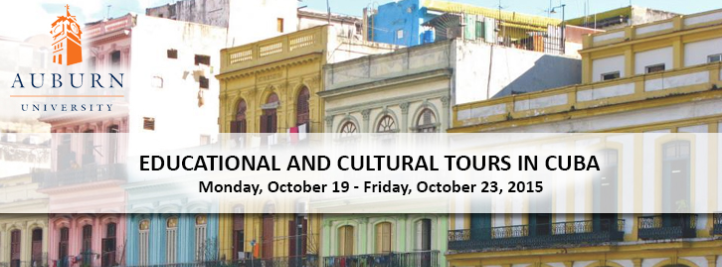 Place
Capital: Havana
Founded in 1519
Became capital in 1607
Havana in the 1920s. Many Spanish colonial buildings still stand in old Havana
Population: 2.1 million

Population in Cuba: 11.27 million
2013 World Bank
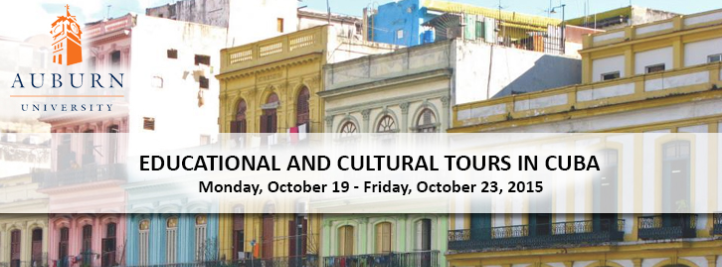 TRAVELING TO CUBA
Office of Foreign Assets Control (OFAC) required People-to-people license
Copies of passport and a confirmation email are needed
Dual Currency System: Cuban convertible peso (CUC) and the Cuban peso
Cuba has a low crime rate and is generally welcoming
Weather is tropical (mid-80’s during the day to mid’60’s at night with possible rain) so warm weather dress causal and sturdy walking shoes are recommended
Drinking bottled water is recommended
Cuisine includes seafood and other delicacies 
Cell phone usage is limited
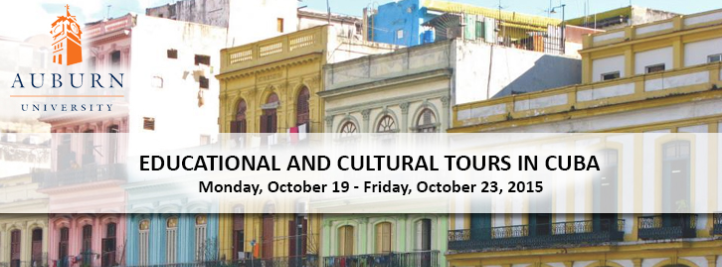 ENGAGMENTS & SITES
Educational sessions and meetings with educators, key officials and professionals
City land and seascapes
Paladars (restaurants and eatery's)
Cuban monuments, fortresses, architecture, and art centers
Buildings (the capital, national theater, residential buildings and places of worship)
Historic venues (e.g., Hemingway Estate and the Hotel Nacional)
Periodic automobiles 
University of Havana
Cigar and Rum factory
Cemetery (the largest and the most historical in the city of Havana)
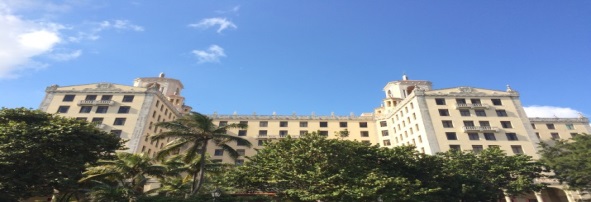 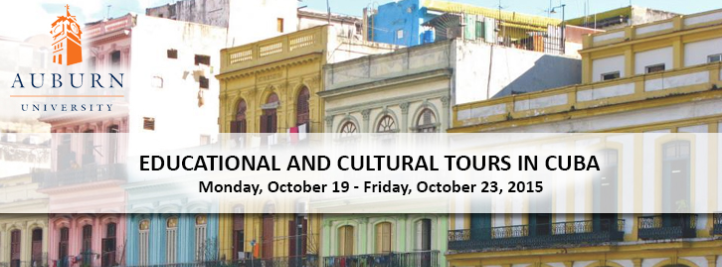 UPCOMING ENGAGEMENTS
March 13-20, 2016 
College of Human Sciences
April 24-29, 2016 
University Outreach and Harrison School of Pharmacy
June 12-17, 2016
University Outreach
October 23-28, 2016
University Outreach
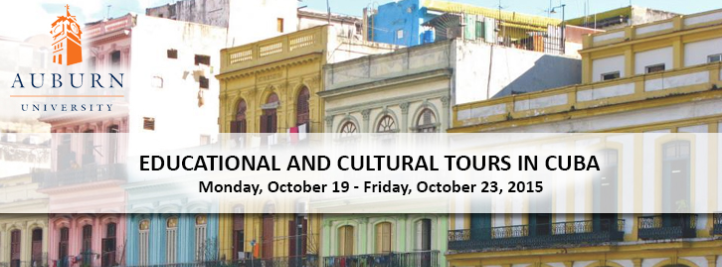 FOR MORE INFORMATION
See more at: 
http://www.auburn.edu/outreach/facultyengagement/au-cuba-tours.htm
 
Contact University Outreach at 334-844-5700 or email us at
au2cuba@auburn.edu for more information
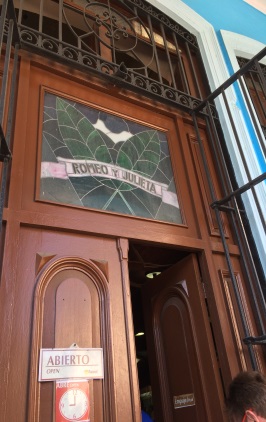 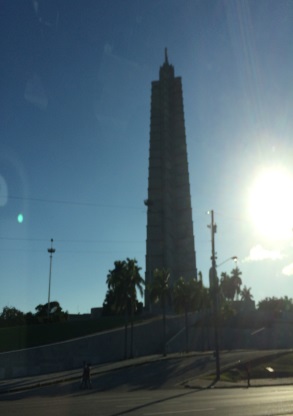 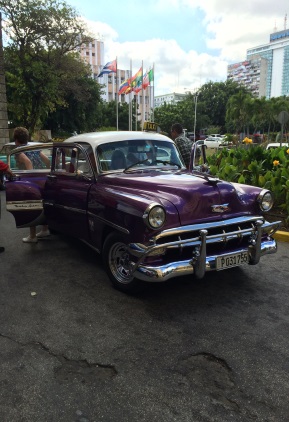 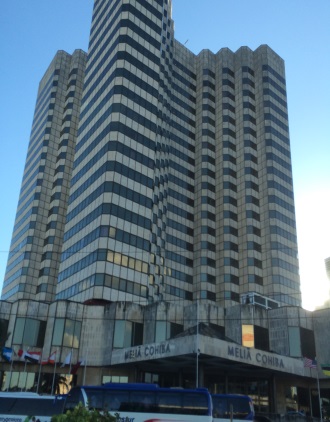 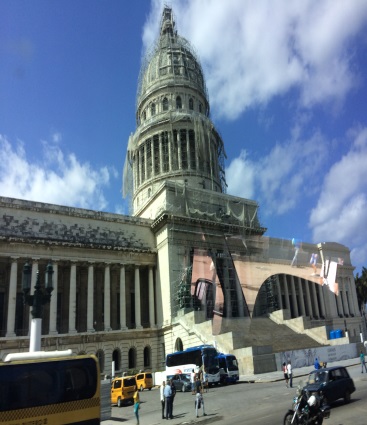 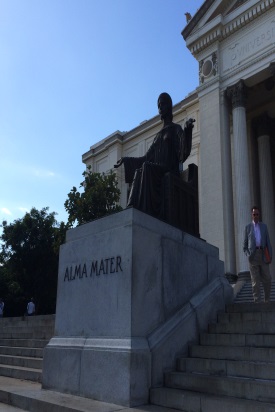